Uma Arma Entre os Dedos
Pr. Ismael Ruperto
[Speaker Notes: www.4tons.com
Pr. Marcelo Augusto de Carvalho]
O tabagismo é considerado pela Organização Mundial da Saúde (OMS) a principal causa de morte evitável em todo o mundo; 

A OMS estima que um terço da população mundial adulta, isto é, 1 bilhão e 200 milhões de pessoas, sejam fumantes. No Brasil , inquérito do Ministério da Saúde* demonstra que  15,5% da população adulta é tabagista.
O total de mortes devido ao uso do tabaco atingiu a cifra de mais de 5 milhões de mortes anuais, o que corresponde a mais de 10 mil mortes por dia.
Um Vício Complexo
Dependência à nicotina é um comportamento complexo: dos 70% dos fumantes  que desejam parar de fumar, apenas 5% conseguem sozinhos; 

A OMS classifica o tabagismo como transtorno mental e comportamental;

Aspectos psíquicos e medicamentosos passaram a fazer parte do tratamento.
4.720 substâncias tóxicas
Pesticidas e inceticidas
Acetona, arsênio, butano...
[Speaker Notes: Até setecentos aditivos químicos talvez entrem nos ingredientes utilizados na fabricação de cigarros, mas a lei permite que os fabricantes guardem a lista em segredo. No entanto, constam entre os ingredientes matais pesados, pesticidas e inseticidas. Alguns são tão tóxicos que é ilegal despejá-los em aterros. Aquela atraente espiral de fumaça está repleta de umas 4.000 substâncias, entre as quais acetona, arsênico, butano, monóxido de carbono e cianido. Os pulmões dos fumantes e de quem está perto ficam expostos a pelo menos 43 substâncias comprovadamente cancerígenas.]
Principais Consequências
Câncer do Pulmão – 87%
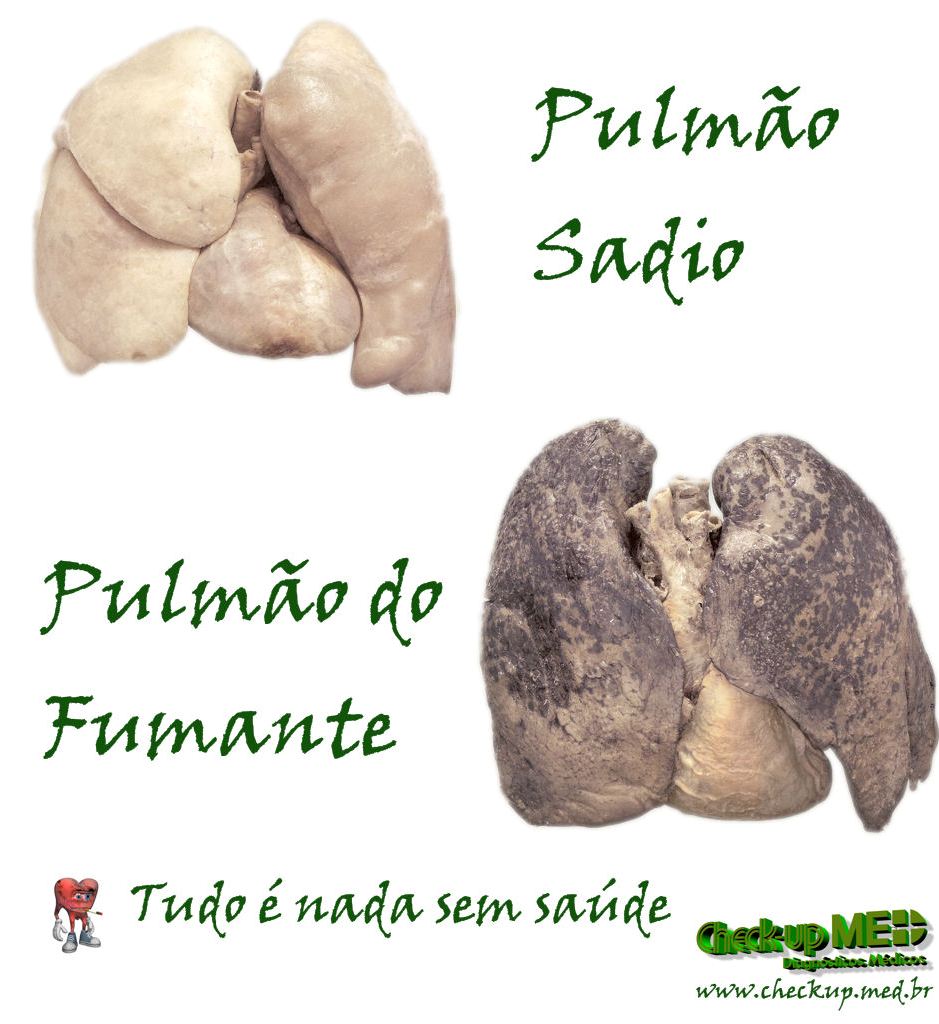 [Speaker Notes: Câncer de Pulmão: 87% das mortes por câncer de pulmão ocorrem entre os fumantes.]
Câncer na Boca
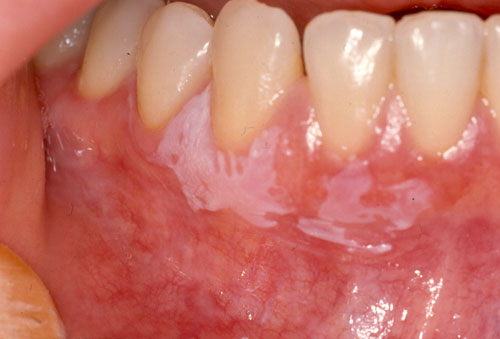 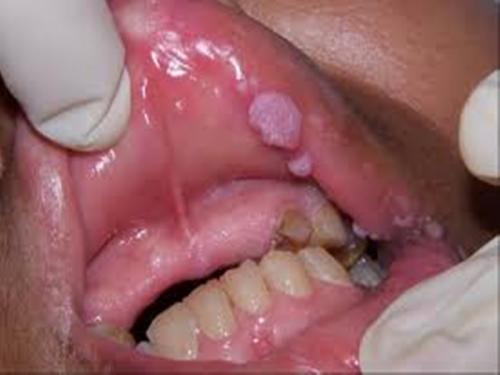 Câncer na Língua
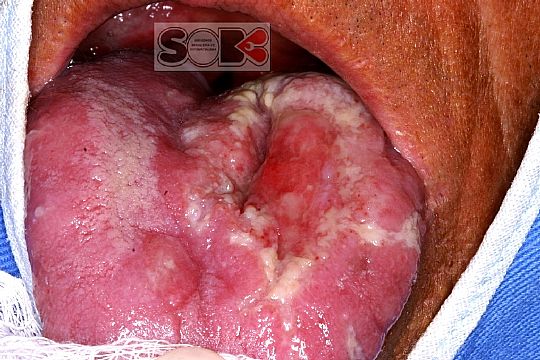 Mãos Amareladas
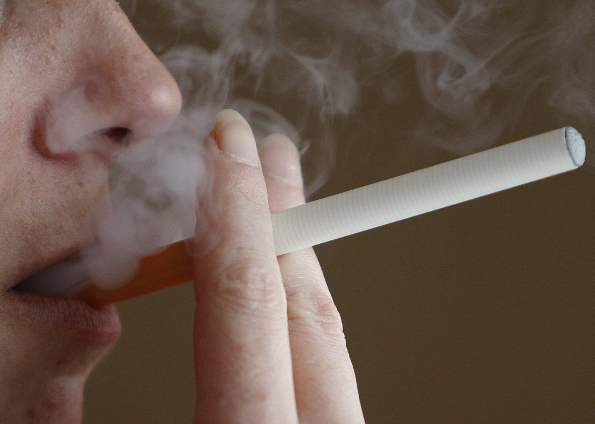 Cabelo Amarelado, Quebradiço
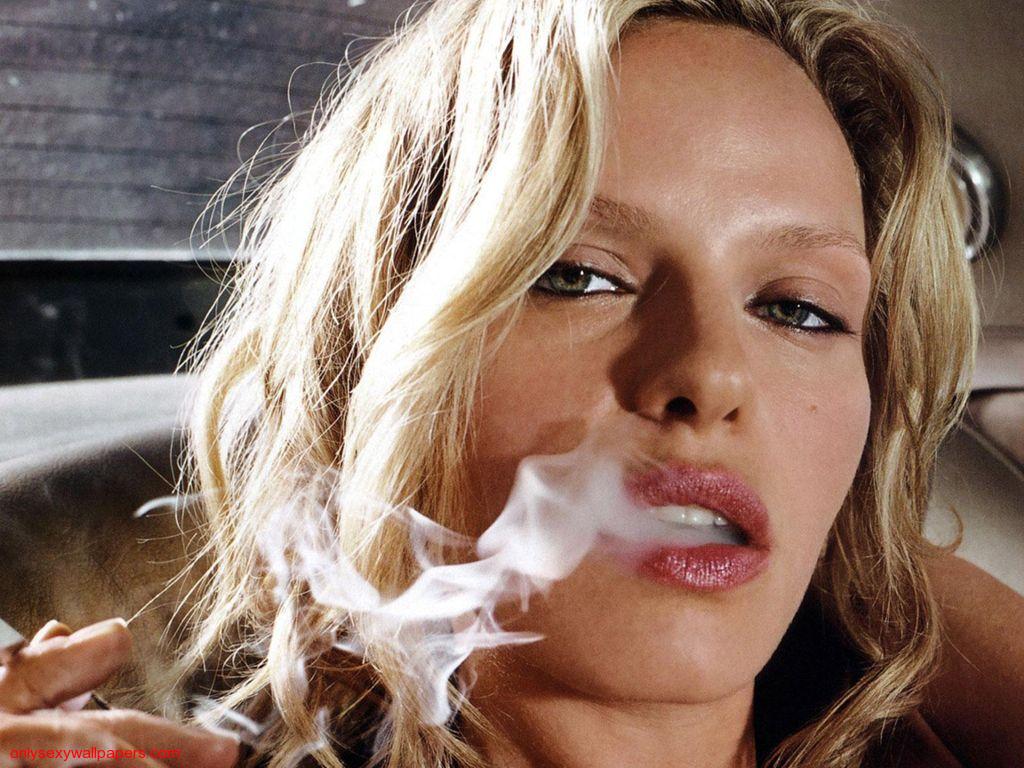 A Beleza é Destruída
[Speaker Notes: Rachel Roberts Fumando. Grande vantagem!]
Impotência Sexual – 85% mais!
Aborto – 70% mais!
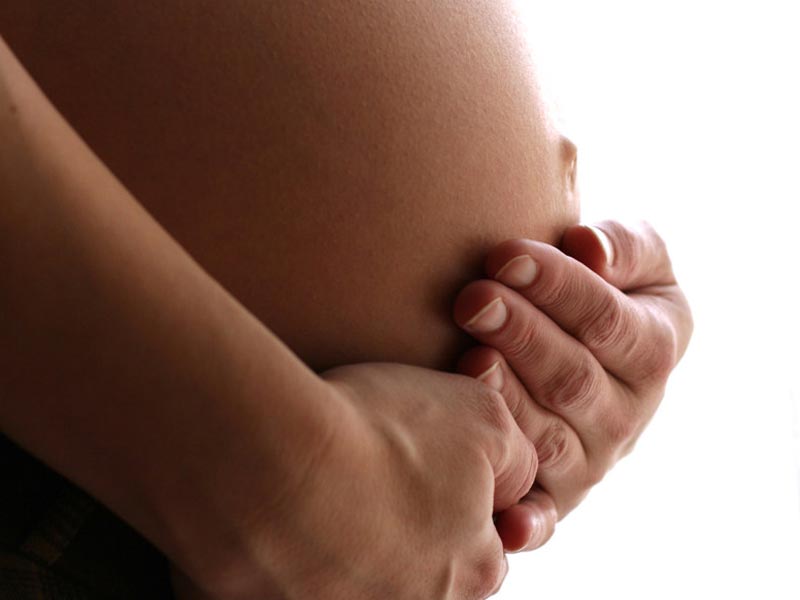 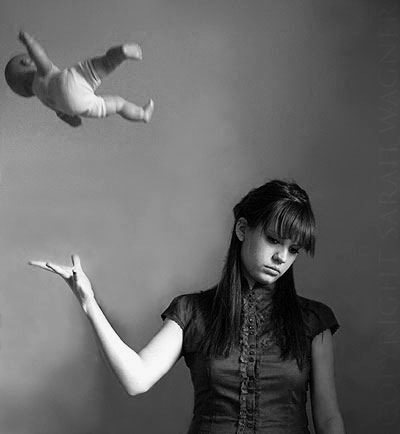 Parto Precoce, Bebê Magro
Doencas do Coração – 70% mais!
[Speaker Notes: Doenças Cardíacas:Os fumantes correm um risco de 70% maior de apresentar doenças cardíacas]
Fumar: Cada Vez Mais Cedo
[Speaker Notes: Quanto mais cedo se começa, maior a chance de desenvolver um vício.]
Não detone seu futuro